BİLGİ MERKEZLERİNDE YÖNETİM
MOBBİNG (YILDIRMA)
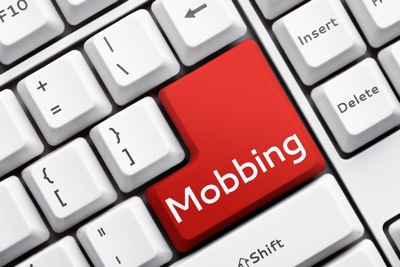 TANIM
Mobbing kavramı, İngilizce “mob” kökünden gelmektedir. 
“Mob” sözcüğü, yasal olmayan biçimde şiddet uygulayan kalabalık veya “çete” anlamındadır. 
Bir eylem biçimi olarak mobbing sözcüğü ise, psikolojik şiddet, kuşatma, topluca saldırma, rahatsız etme veya sıkıntı verme anlamına gelmektedir.
Caroll Bodsky, Taciz Edilmiş Çalışan adlı kitabında, “taciz ya da rahatsız etme, insanların kendilerini ayrı tutma ve ayrıcalıklarını koruma için kurulu bir işleyiş olmadığı zaman başvurdukları bir yoldur” şeklinde tanımlamaktadır.
Özellikle hiyerarşik yapılanmış gruplarda ve kontrolün zayıf olduğu örgütlerde, gücü elinde bulunduran kişinin ya da grubun, diğerlerine psikolojik yollardan, uzun süreli sistematik baskı uygulamasıdır.
TANIM
Mobbing duygusal bir saldırıdır. 
Yaş, ırk, cinsiyet ayrımı gözetmeden, taciz, rahatsız etme ve kötü davranış yoluyla herhangi bir kişiye yönelen saldırganlıktır. 
Kişiyi iş yaşamından dışlamak amacıyla kasıtlı olarak yapılır. 
Kişinin saygısız ve zararlı bir davranışın hedefi olmasıyla başlar.
İşveren; ima ve alayla, karşısındakinin toplumsal itibarını düşürmeye yönelik saldırgan bir ortam yaratarak kişiyi işten ayrılmaya zorlar.
MOBBİNG
Her işyerinde ve her türlü kuruluşta rastlanabilmektedir.
Yapılan bir araştırmaya göre mobbing 
kâr amacı gütmeyen kuruluşlarda, 
okullarda ve 
sağlık sektöründe
daha yaygındır.
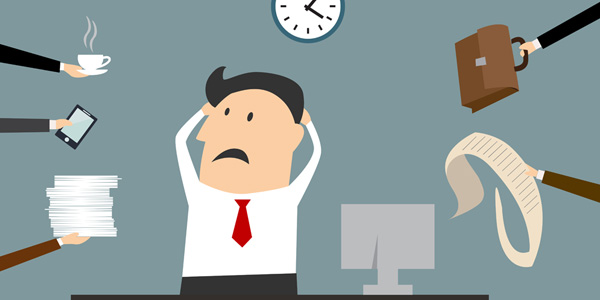 MOBBİNG 2
Organizasyon bozukluğunun daha fazla olduğu işyerlerinde
disiplin getirmek, 
verimliliği artırmak, 
refleksleri koşullandırma (askeri disiplin) 
öne sürülerek yapılmakta ve meşrulaştırılmaktadır.
Yüksek işsizlik oranları ve dolayısıyla çalışanın değersiz görülmesi mobbingin artmasına neden olmaktadır.
MOBBİNG 3
Psikolog Michael H. Harrison’ın, 2004 yılında ABD’de 9.000 kamu çalışanı üzerinde yapmış olduğu bir araştırmada, 
kadın çalışanların % 42’sinin, 
erkek çalışanların ise % 15’inin 
zorbalığa uğradığını belirtmiştir.
Bunun kayıp zaman ve verimlilik açısından 180 milyon dolara mal olduğunu söylemektedir.
Heinz Leymann, İsveç’te intiharların % 15’inin mobbing kaynaklı olduğunu söylemektedir.
MOBBİNG NEDENLERİ
İşyerlerinde mobbingin ortaya çıkma nedenleri üzerine yapılan araştırmalarda, yanlış personel seçimi ve işe alımı, dönemsel işçi istihdamı, işyerindeki bazı mevkilerin elde edilebilmesi için yaşanan rekabet gibi nedenler ortaya çıkmıştır. Bunların yanı sıra bazı örgütsel ve yönetsel nedenler de mobbing sebebidir;
Psikolojik tacizin (mobbingin), disiplinin ve verimin artırılmasında araç olarak kullanılması,
İnsan kaynakları masraflarının düşürülmek istenmesi,
Hiyerarşik yapı,
İletişim kanallarının zayıflığı,
Sorunları çözme ya da yönetmedeki yetersizlikler,
Şikâyet prosedürünün işletilememesi,
MOBBİNG NEDENLERİ 2
Liderlik vasıflarında zayıflık,
Birini suçlama ve suçlu bulmaya dair toplumsal alışkanlıklar,
Takım çalışması anlayışının olmaması ya da düşük olması,
Örgüt içi eğitimlerin önemsenmemesidir.
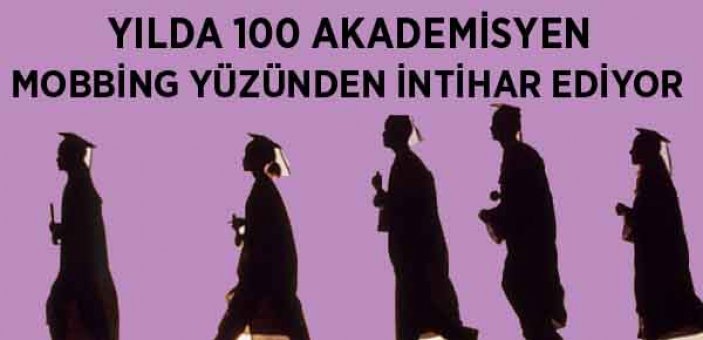 MOBBİNG TÜRLERİ1- Dikey (Hiyerarşik) Mobbing
Üst makamda bulunan biri (amir) tarafından doğrudan mağdura yöneltilen saldırgan davranışlar, gerçekleştirilen psikolojik taciz vakalarıdır. 
Üstlerin, sahip oldukları kurumsal gücü, astlarını ezerek, onları kurumun dışına iterek kullanmasıdır.
Burada üstün, aşırı güç kullanması söz konusudur.
Sadece sert ve otoriter bir üst değil, çalışanlara eşit davranan üstlerinde mobbing uygulaması mümkündür.
Amir, çalışanı üçüncü kişilerin önünde azarlıyorsa, aşağılıyorsa, çalışanların bazılarına yakınlık gösterirken bazılarına soğuk ve mesafeli davranıyorsa o işyerinde mobbingin bulunduğunu söylemek mümkündür.
2- Yatay (Fonksiyonel) Mobbing
İşyerinde psikolojik tacizi kişi ya da kişiler, mağdur ile benzer görevlerde ve benzer olanaklara sahip, aynı konumdaki iş arkadaşlarıdırlar.
Örneğin; eşit koşullar içinde bulunan çalışanların çekememezliği, rekabet, kıskançlık, çıkar çatışması, kişisel hoşnutsuzluklar gibi.
Yatay mobbing mağduru, sadece kendisiyle eşit statüde olanlarla değil, aynı zamanda üst kademeden uygulanan şiddetle de mücadele etmek zorunda bırakılmaktadır. 
Bu durum mağdurun işyerinde izole edilmesini hızlandırmakta ve yabancılaşmasına neden olmaktadır.
3- Ters Mobbing (Reverse Mobbing)
Bir astın veya grup olarak astların üstlerine karşı olarak;
kendilerine yapılan mobbing sonucunda
kişisel anlaşmazlıklar sonucunda veya 
politik oyunlar sonucunda 
kasıtlı olarak psikolojik tacizde bulunarak, 
işten ayrılmaktan ziyade üstün hiyerarşik pozisyonunu bozmayı hedeflediği bir yıldırma eylemidir.
Nadir görülen bir durumdur.
Örneğin, çalışanların yöneticiyi kabullenememesi, eski yöneticiye duyulan bağlılık, kıskançlık gibi.
3- Ters Mobbing (Reverse Mobbing)
Astların üstlerine uyguladığı ters mobbingde en yaygın olarak;
sabote etme,
talimatlara uymama,
kasti yanlış işlem yapma,
asılsız söylentiler çıkarma
bilgi saklama 
	gibi eylemler gerçekleştirilmektedir.
MOBBİNG UYGULAYANLARIN ORTAK ÖZELLİKLERİ
Mobbing uygulayan kişilerde görülen ortak özellikler bulunmaktadır:
Aşırı denetleyici,
Korkak ve nevrotik,
Daima güçlü olma isteği içinde ve iktidar açlığı içinde olan,
Kötü niyetli ve hileli eylemlere başvurmaktan çekinmeyen,
Antipatik özellikler taşıyan
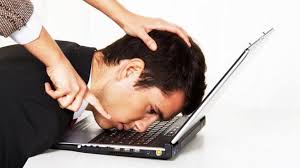 MOBBİNG UYGULAYANLARIN ORTAK ÖZELLİKLERİ 2
Düşmanlıktan hoşlanan
Can sıkıntısı içinde zevk arayışında olan
kişilerin mobbing uyguladığı görülmüştür. Bu özelliklere ek olarak;

Kötü kişiliği ve patron olarak bunu hak olarak görmesi, 
şişirilmiş benmerkezcilik, 
narsist kişilik, 
çocukluk travmaları da sayılabilir.
MOBBİNG DAVRANIŞLARI
Kendini göstermeyi ve iletişim oluşumunu etkilemek: Sözünüz kesilir, yaptığınız iş sürekli eleştirilir, jest ve bakışlarla ilişki kesilir, yazılı ve telefonda tehditler vs. gelir.
Sosyal ilişkilere saldırı: Kimse sizinle konuşmaz, diğerlerinden ayrılmış bir çalışma alanı verilir, çalışanların sizinle etkileşime geçmeleri yasaklanır, orada değilmişsiniz gibi davranılır.
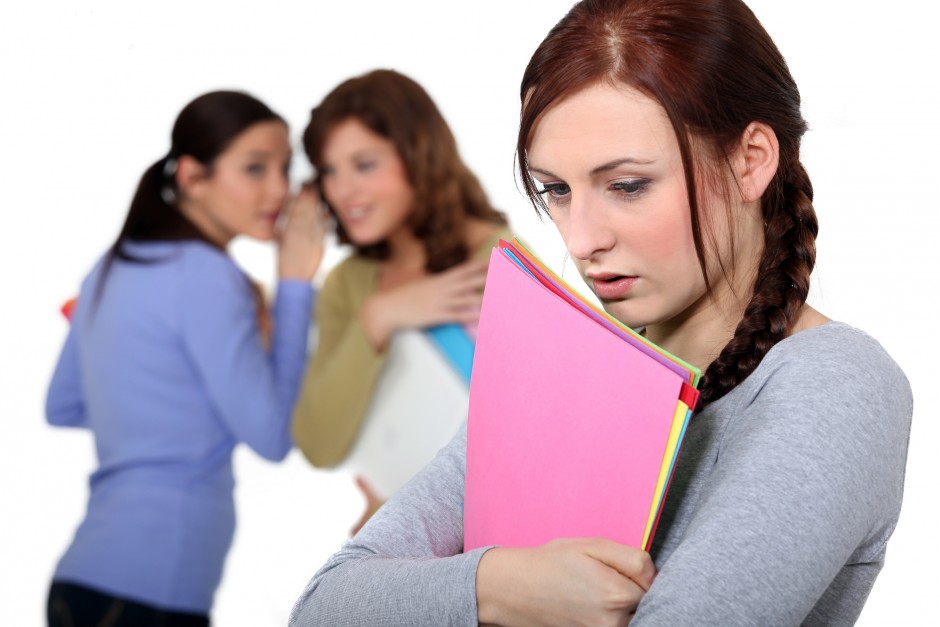 MOBBİNG DAVRANIŞLARI 2
İtibarınıza saldırı: Arkanızdan kötü konuşulur, asılsız söylentiler çıkarılır, kararlarınız sürekli sorgulanır, özgüveninizi olumsuz etkileyen bir iş yapmaya zorlanırsınız.
Kişinin yaşam kalitesi ve mesleki durumuna saldırı: Hiçbir özel göreviniz yoktur, sürdürmeniz için anlamsız ve sahip olduğunuzdan daha az nitelik gerektiren işler verilir, işiniz sürekli değiştirilir, özgüveninizi etkileyecek şekilde işler verilir.
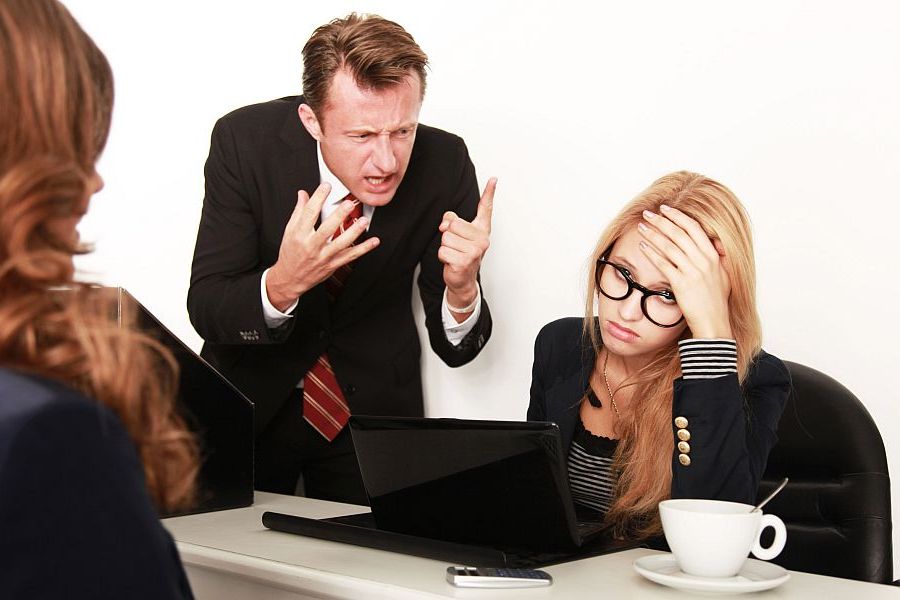 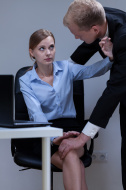 MOBBİNG DAVRANIŞLARI 3
Kişinin sağlığına doğrudan saldırı: Fiziksel olarak ağır işler yapmaya zorlanırsınız, fiziksel şiddet tehditleri yapılır, doğrudan cinsel taciz ve fiziksel zarar görürsünüz.
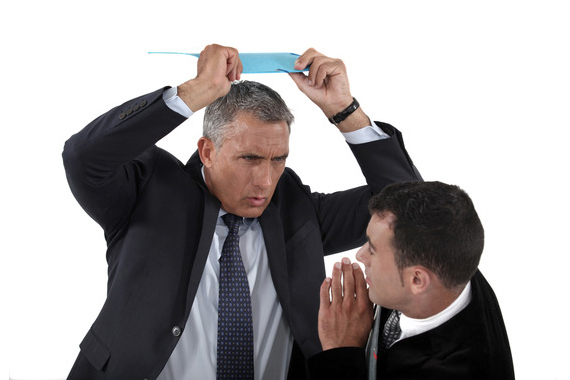 MOBBİNG SÜRECİ
Mobbing, işin akışına ya da bir davranışa ilişkin bir anlaşmazlıkla başlar. 
Daha sonra zorbanın saldırgan eylemleriyle devam eder, saldırganlığa zorbanın dışında yönetim veya iş arkadaşları da katılabilir. 
Bir sonraki aşamada kurban, sorunun kaynağı, problemli ya da akıl hastası olarak damgalanır. 
Süreç, işe son verilmesi ya da kişinin ayrılması ile sonuçlanır. 
Bu sonuç, çoğunlukla mobbingin bitmesi anlamına gelmez, çünkü benzer bir iş kolunda çalışmak zorunda olan kişi kötü huylu, asi ya da işten anlamaz olarak damgalanarak referansları kirlenmiş olur.
ÇALIŞANLARIN KARŞILAŞABİLECEĞİ OLAYLAR
Çalışanların şerefi, doğruluğu, güvenilirliği ve mesleki yeterliliğine saldırılar başlar. (Mesleki yeterlilik sorgulandığı zaman bu, o kişiye güvenilemeyeceği anlamına da gelir. Eğer kişiye güvenilmiyorsa yaptığı iş de değersizdir, kendisi de..)
Olumsuz, küçük düşürücü, yıldırıcı, taciz edici, kontrol edici iletişim kurulur. (Verilen süre içinde başarılması zor görevler vermek, izole edilmek, bilginin saklanması, kuralların tutarsız gösterilir, görmezden gelinir, yetkileri azaltılır.)
Bir veya birkaç kişi tarafından yapılması. (Bu duruma bazen yöneticiler ve çalışanlar da katılır.)
Sürekli, çoklu ve sistemli bir biçimde zaman içinde yapılması. (Mobbingin sıklığı ve süresi zararı büyütür.)
ÇALIŞANLARIN KARŞILAŞABİLECEĞİ OLAYLAR 2
Hatalı olanın kurbanmış gibi gösterilmesi. (Aniden yetersizmiş gibi gösterilen kişiyle ilgili, önceden şikayet konusu olmayan bazı hatalar sorun yaratmaya başlar.)
Kurbanın itibarını kaybetmeye, kafasını karıştırmaya, yıldırmaya, yalıtmaya yönelik olması ve teslim olmaya zorlaması. (Utandırma eylemleri yapılır.)
Kişiyi dışlama niyetiyle yapılması.
İşyerinden ayrılmayı kurbanın tercihiymiş gibi göstermek.
Örgüt yönetimi tarafından hoş görülmesi, kışkırtılması, teşvik edilmesi. (Çare aramak için başvurulan merciler kişiyi reddeder.)
KURBANIN ÜZERİNDEKİ ETKİLERİ
İnsanın mesleki bütünlük ve benlik duygusunu zedeler.
Kişinin kendine yönelik kuşkusunu artırır.
Paranoyaya ve kafa karışıklığına neden olur.
Kurban kendine güven duygusunu yitirir.
Kendisini iş hayatından ve insanlardan yalıtabilir.
Huzursuzluk, korku, utanç, öfke ve endişe duyguları yaşar. 
Ağlama, uyku bozuklukları, depresyon, yüksek tansiyon, panik atak, kalp krizine kadar giden sağlık sorunları ve travma sonrası stres bozukluğu yaratabilir.
	Western Washington Üniversitesi profesörlerinden sosyal psikolog Gary Namie'ye göre, mobbing kurbanlarının % 41’i bunalıma girmektedir. Kadınların % 31’i, erkeklerin % 21’i Travma Sonrası Stres Bozukluğu (PTSD) teşhisiyle bir kez daha işyerine dönemeyerek çalışamaz hale gelmektedir. Tam anlamıyla çalışanın kuruma ve topluma olan katkısı sıfırlanmaktadır.
MOBBİNGE KARŞI YAPILMASI GEREKENLER
Zorbaya açıkça duruma itiraz ettiğinizi söyleyin. Taciz edici söz ve davranışlarını durdurmasını isteyin. Yanınızda güvendiğiniz ve gerekirse tanıklık edebilecek bir iş arkadaşınız bulunsun.
Olayları, verilen anlamsız emirleri ve uygulamaları yazılı olarak kaydedin.
İlk fırsatta zorbayı yetkili birine rapor edin. Eşitiniz ise üstünüze, üstünüz ise yönetim kurulu ve insan kaynaklarına durumu açıkça ve kanıtlarıyla bildirin.
Gerekiyorsa, tıbbi ve psikolojik yardım alın. Hem yardımcı olacaktır, hem de kanıt oluşturacaktır.
Şikayetiniz hakkında kuruluşunuz içinde ne yapıldığını araştırın.
İş arkadaşlarınızla durumunuzu paylaşın, onlar da aynı şekilde rahatsız olabilirler, grupça başvurmanız daha etkili olabilir.
Hukuki süreçler açısından konuyu araştırın ve bu konuda yapılması gerekenleri üstünüz ile paylaşın.
MOBBİNGLE HUKUKİ MÜCADELE
Mobbing genellikle bir inkar ve görmezden gelme mekanizmasıyla işlediğinden, mücadelenin hukuki boyuta taşınması gerekebilmektedir.
Dava açılmadan önce gerçekleştirilen girişimler mobbingi bir bütün olarak durdurmuyorsa da hukuki yollara başvurmak için gereken delillerin toplanmasına yardımcı olmaktadır.
Mobbing için başvurulabilecek hukuki yollar çalışanın statüsüne göre farklılıklar gösterebilir. 
Mobbing genellikle işçi ve işveren arasında ortaya çıkan bir iş hukuku problemi olarak kabul edilse de Devlet memurları ve diğer kamu çalışanlarına uygulanan sistematik psikolojik taciz de mobbing kapsamında değerlendirilebilir. 
Gerek işçi statüsünde gerekse kamu personeli olarak çalışan mobbing mağdurları, uğradıkları psikolojik şiddetin tespiti ve (varsa maddi) manevi zararlarının tazmini için dava açabilirler.
MOBBİNGLE HUKUKİ MÜCADELE 2
Mobbing, kanunlarda açıkça suç olarak tanımlanmamış olsa da mobbing amacıyla gerçekleştirilen bazı fiillerin cezalandırılması için adli mercilere başvurmak mümkündür. 
Örneğin mobbing bir kamu görevlisinin görevini kötüye kullanması, kamu görevlisine (psikolojik) işkence uygulanması, özel hayatın gizliliğini ihlal edilmesi (soyunma odasının kamerayla izlenmesi) ve cinsel taciz şeklinde gerçekleşmişse bu eylemlerin ceza kanunlarında yaptırımları mevcuttur. 
Diğer yandan "İşyerlerinde Psikolojik Tacizin (Mobbing) Önlenmesi Hakkındaki Başbakanlık Genelgesi", mobbingin gerek kamuda gerekse özel sektörde mücadele edilmesi ve önlem alınması gereken bir çalışma hayatı sorunu olduğunu ortaya koymuştur.
TÜRKİYE'DE MOBBİNG İLE İLGİLİ HUKUKİ DURUM
Anayasa’da belirtilen maddeler;
Anayasa'nın 125. maddesi; “İdarenin her türlü eylem ve işlemine karşı yargı yolu açıktır…”
Anayasa'nın 128. maddesi; “Memurların ve diğer kamu görevlilerinin nitelikleri, atanmaları, görev ve yetkileri, hakları ve yükümlülükleri, aylık ve ödenekleri ve diğer özlük işleri kanunla düzenlenir. Ancak, malî ve sosyal haklara ilişkin toplu sözleşme hükümleri saklıdır.
Anayasa'nın 129. maddesi; “Memurlar ve diğer kamu görevlileri Anayasa ve kanunlara sadık kalarak faaliyette bulunmakla yükümlüdürler. Memurlar ve diğer kamu görevlileri ile kamu kurumu niteliğindeki meslek kuruluşları ve bunların üst kuruluşları mensuplarına savunma hakkı tanınmadıkça disiplin cezası verilemez. Disiplin kararları yargı denetimi dışında bırakılamaz.”
5237 sayılı Türk Ceza Kanunu
Türk Ceza Kanunu'nun 94. maddesi ; "Bir kişiye karşı insan onuruyla bağdaşmayan ve bedensel veya ruhsal yönden acı çekmesine, algılama veya irade yeteneğinin etkilenmesine, aşağılanmasına yol açacak davranışları gerçekleştiren kamu görevlisi hakkında 3 yıldan 12 yıla kadar hapis cezasına hükmolunur…." Bu suçun işlenişine iştirak eden diğer kişilerde kamu görevlisi gibi cezalandırılır. Bu suçun ihmali davranışla işlenmesi halinde, verilecek cezada bu nedenle indirim yapılmaz.”
6098 sayılı Türk Borçlar Kanunu
Yeni Borçlar Kanunu'nun 417. maddesi; "İşveren, hizmet ilişkisinde işçinin kişiliğini korumak ve saygı göstermek ve işyerinde dürüstlük ilkelerine uygun bir düzeni sağlamakla, özellikle işçilerin psikolojik ve cinsel tacize uğramamaları ve bu tür tacizlere uğramış olanların daha fazla zarar görmemeleri için gerekli önlemleri almakla yükümlüdür.«

657 Sayılı Devlet Memurları Kanunu
Devlet Memurları Kanunu'nun 10. maddesi; “…Amir, maiyetindeki memurlara hakkaniyet ve eşitlik içinde davranır. Amirlik yetkisini kanun, tüzük ve yönetmeliklerde belirtilen esaslar içinde kullanır…”
Devlet Memurları Kanunu'nun 11. maddesi; “Devlet memurları kanun, tüzük ve yönetmeliklerde belirtilen esaslara uymakla ve amirler tarafından verilen görevleri yerine getirmekle yükümlü ve görevlerinin iyi ve doğru yürütülmesinden amirlerine karşı sorumludurlar.”
Devlet Memurları Kanunu'nun 17. maddesi; “Devlet memurları, bu kanun ve bu kanuna dayanılarak yayınlanan tüzük ve yönetmeliklere göre tayin ve tespit olunup yürürlükte bulunan hükümlerin kendileri hakkında aynen uygulanmasını istemek hakkına sahiptirler.”
Devlet Memurları Kanunu'nun 18. maddesi; “Kanunlarda yazılı haller dışında Devlet memurunun memurluğuna son verilmez, aylık ve başka hakları elinden alınamaz.
Devlet Memurları Kanunu'nun 21. maddesi; “Devlet memurları kurumlarıyla ilgili resmi ve şahsi işlerinden dolayı müracaat; amirleri veya kurumları tarafından kendilerine uygulanan idari eylem ve işlemlerden dolayı şikayet ve dava açma hakkına sahiptirler.”
Şikayet ve müracaatlara ilişkin Devlet Memurlarının Şikayet ve Müracaatları Hakkında Yönetmelik de bulunmaktadır.
ÖRNEK DAVALAR
Türkiye'de mobbing davaları açılmaya başlanmış olup, Şubat 2006'da Jeoloji Mühendisleri Odasına dava açan Tülin Yıldırım bu davayı Aralık 2006'da kazanarak ilk örneği oluşturmuştur. JMO tarafından temyiz edilen karar, Yargıtay tarafından da Temmuz 2008'de onanması ardından hukuki olarak mobbing davalarının önünü açmıştır.
Basına "top sakal davası" olarak yansıyan diğer bir dava ise Türk Telekom'a karşı açılmıştır. Türk Telekom'da şef mühendis olarak çalışan Bülent Atuk Ankara İş Mahkemesi'ne yaptığı başvuruyla, kendisine uygulanan sistematik psikolojik tacizin tespitini ve manevi tazminat ödenmesini talep etti. 2010 yılında karara bağlanan davayla mahkeme, Şef Mühendis Bülent Atuk'a mesleğine uygun iş verilmeyerek, çöp tenekesi, perdesi, kalorifer tesisatı, telefonu, bilgisayarı askısı olmayan odada yıllarca tek başına oturtulmasını, top sakal bırakması nedeniyle hukuka aykırı disiplin cezaları verilmesini sistematik psikolojik taciz (mobbing) kabul ederek şirketi manevi tazminat ödemeye mahkûm etti.